Grundschule Tramin
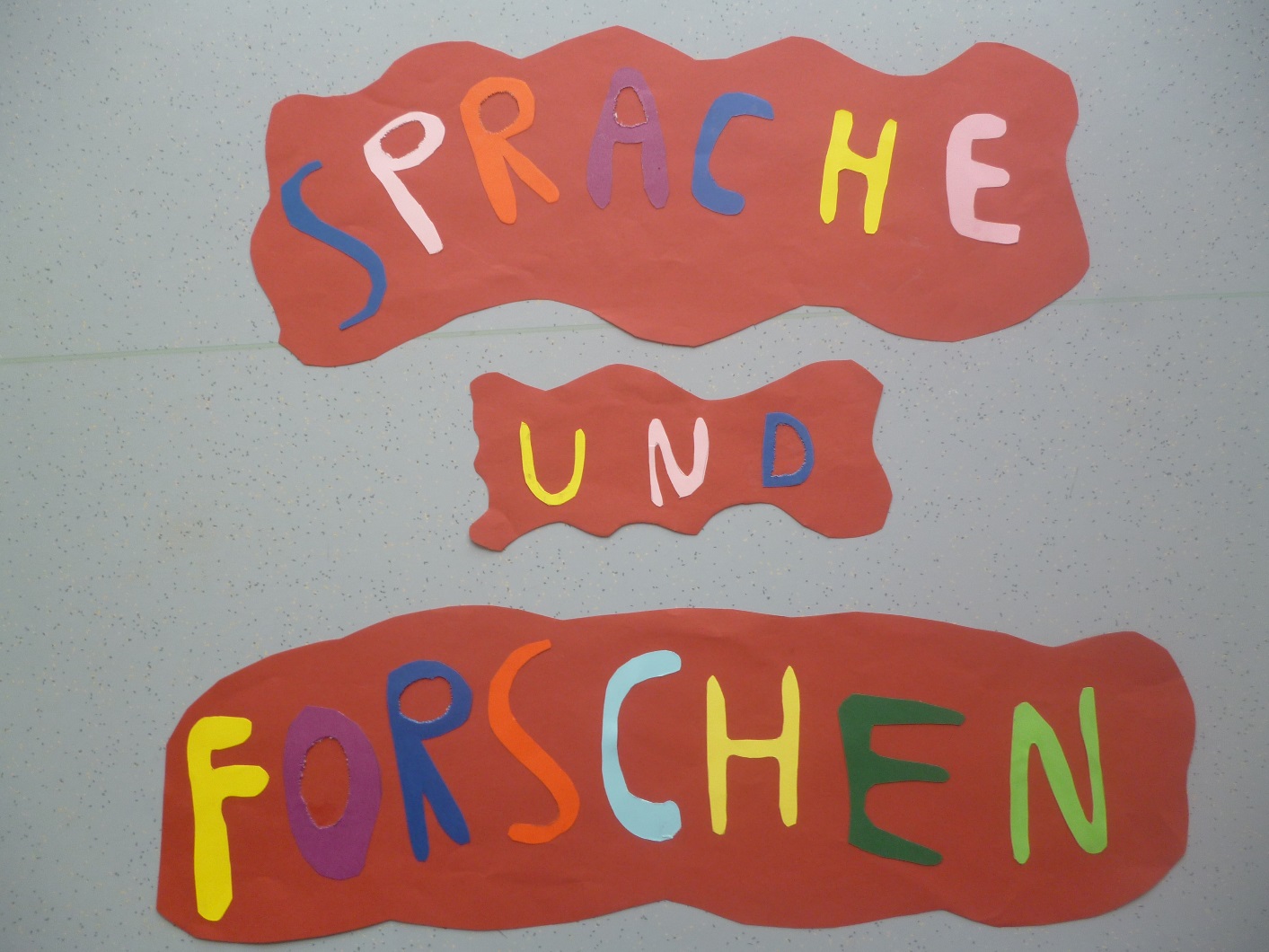 2014/2015 

Klassen 5A/5B, 2A/2B
Tätigkeiten Schuljahr 2014/2015
Dezember 2014: 2A/2B  während Freiarbeit
     Richtiger Umgang mit Feuer 
     Wie viele Tropfen passen auf eine Münze?
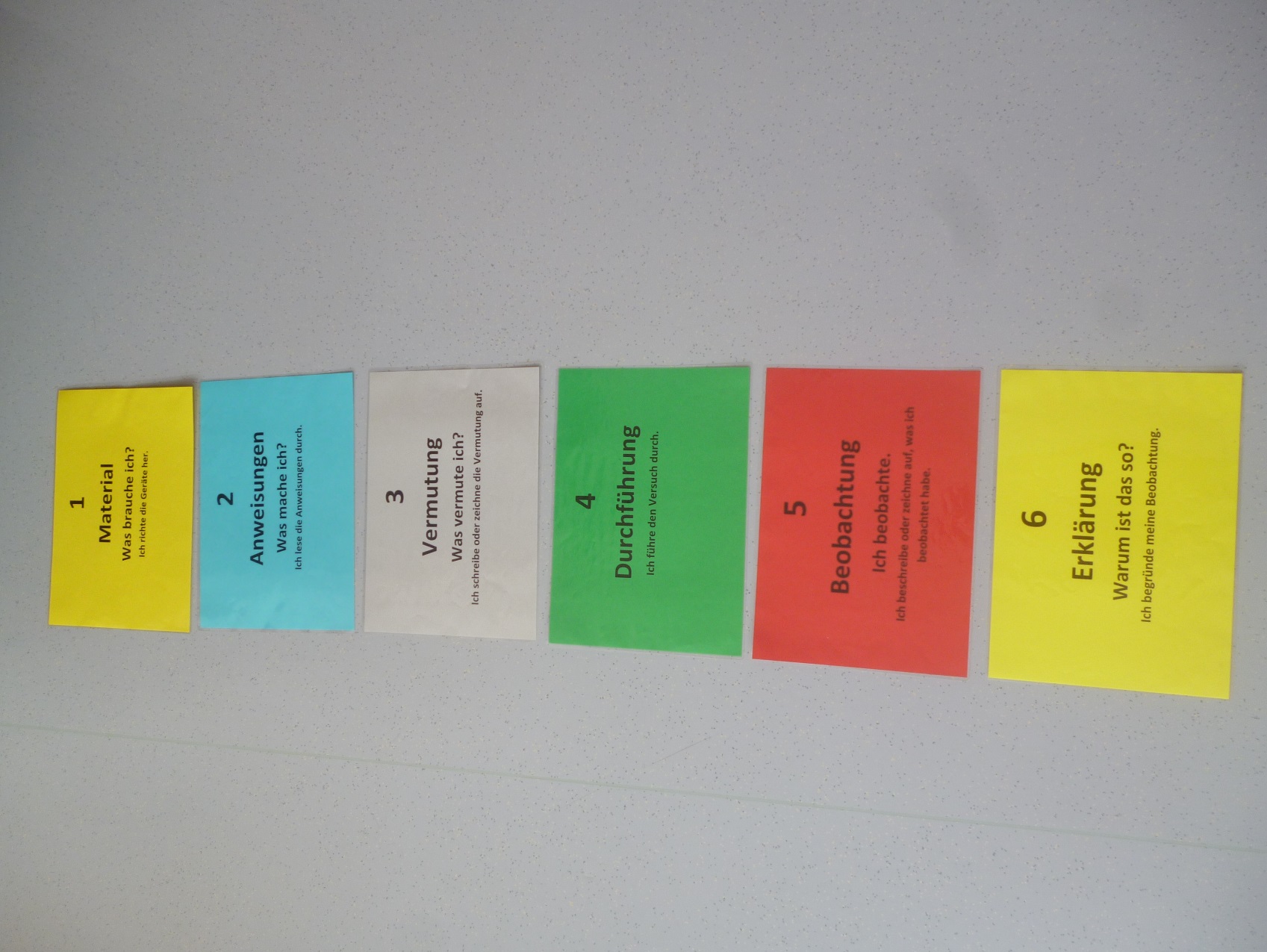 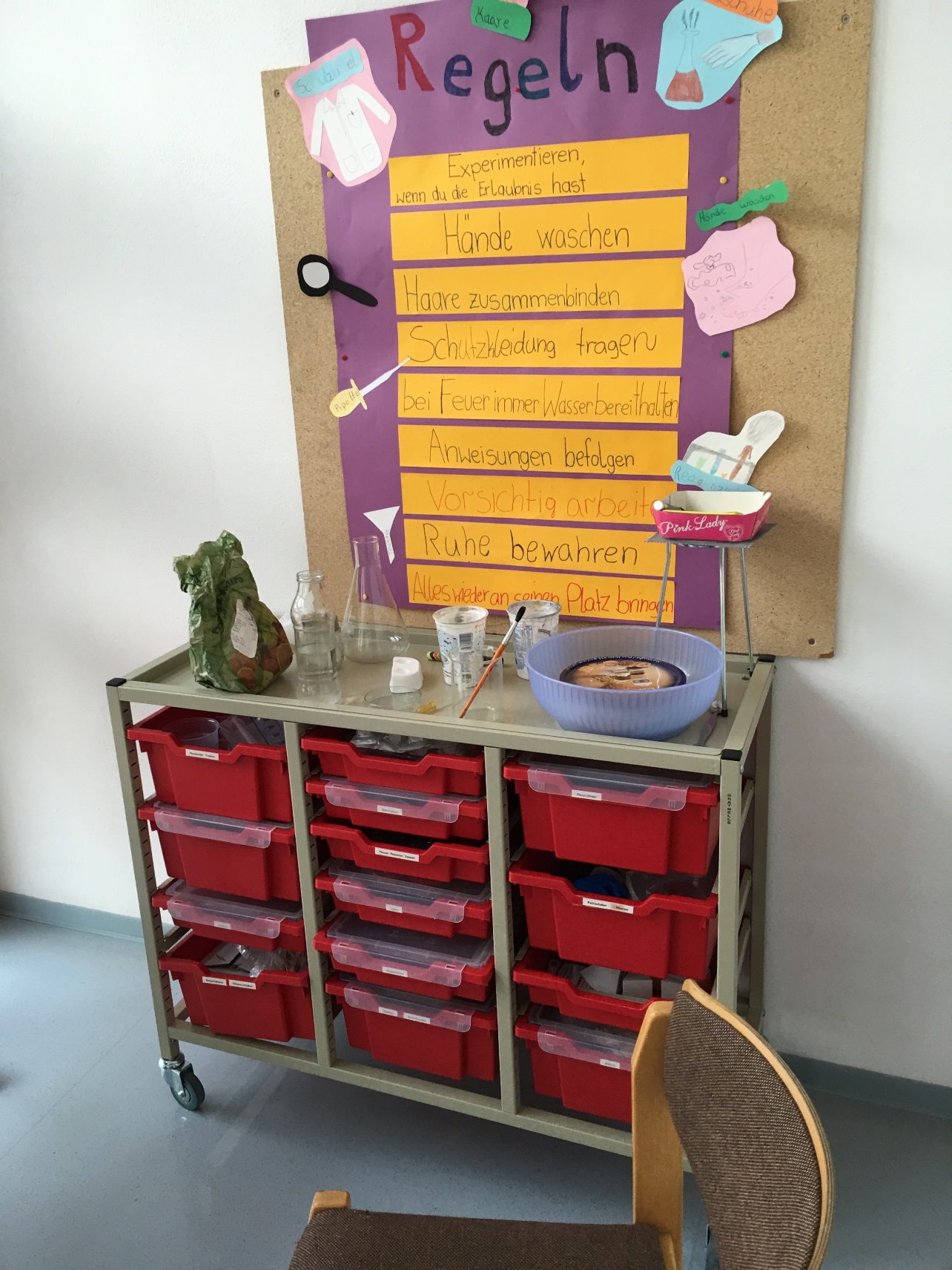 März 2015 während Freiarbeit
     Einführung des Forscherlabor

April 2015 Tag der offenen Tür 
     Lotusblüte
     Die gepfefferte Büroklammer 
     Auch Luft braucht Platz 

April 2015   Wahlfach Experimente:  
	Magnetismus (Gruppe 1)
	Von klein nach groß – 
	Stereoskopführerschein (Gruppe 2)
Wahlfach: Magnetismus (2 Stunden)
An verschiedenen Tischen wurden Experimente mit Magneten vorbereitet.
Anhand eines Arbeitspasses mussten die Schüler vor jedem Experiment eine Vermutung anstellen
Anschließend wurde es von jedem Schülerteam (2 Partner) durchgeführt
Die Erkenntnisse wurden auch auf dem Pass verschriftlicht
Am Ende der Einheit (2 Stunden) wurde das erlangte Wissen mittels Lückentext überprüft (zwei Schwierigkeitsgrade)
Arbeitspass
Wissensüberprüfung für 2. Klasse
Wissensüberprüfung für 5. Klasse
Wahlfach: Von klein zu groß (2 Stunden)Stereoskop-Führerschein
An 3 verschiedenen Tischen wurden Experimente vorbereitet: 
Wasserlupe basteln und ausprobieren
mit Becherlupe Geldscheine und mitgebrachtes Material beobachten
Anschließend wurde es von jedem Schülerteam (2 Partner) durchgeführt
Die Erkenntnisse wurden auch auf dem Pass verschriftlicht
Am Ende der Einheit (2 Stunden) wurde das erlangte Wissen mittels Lückentext überprüft (zwei Schwierigkeitsgrade)
Mikroskop-Führerschein Unterstufe und Oberstufe
Stereoskop\Stereoskopführerschein_Unterstufe.pdf
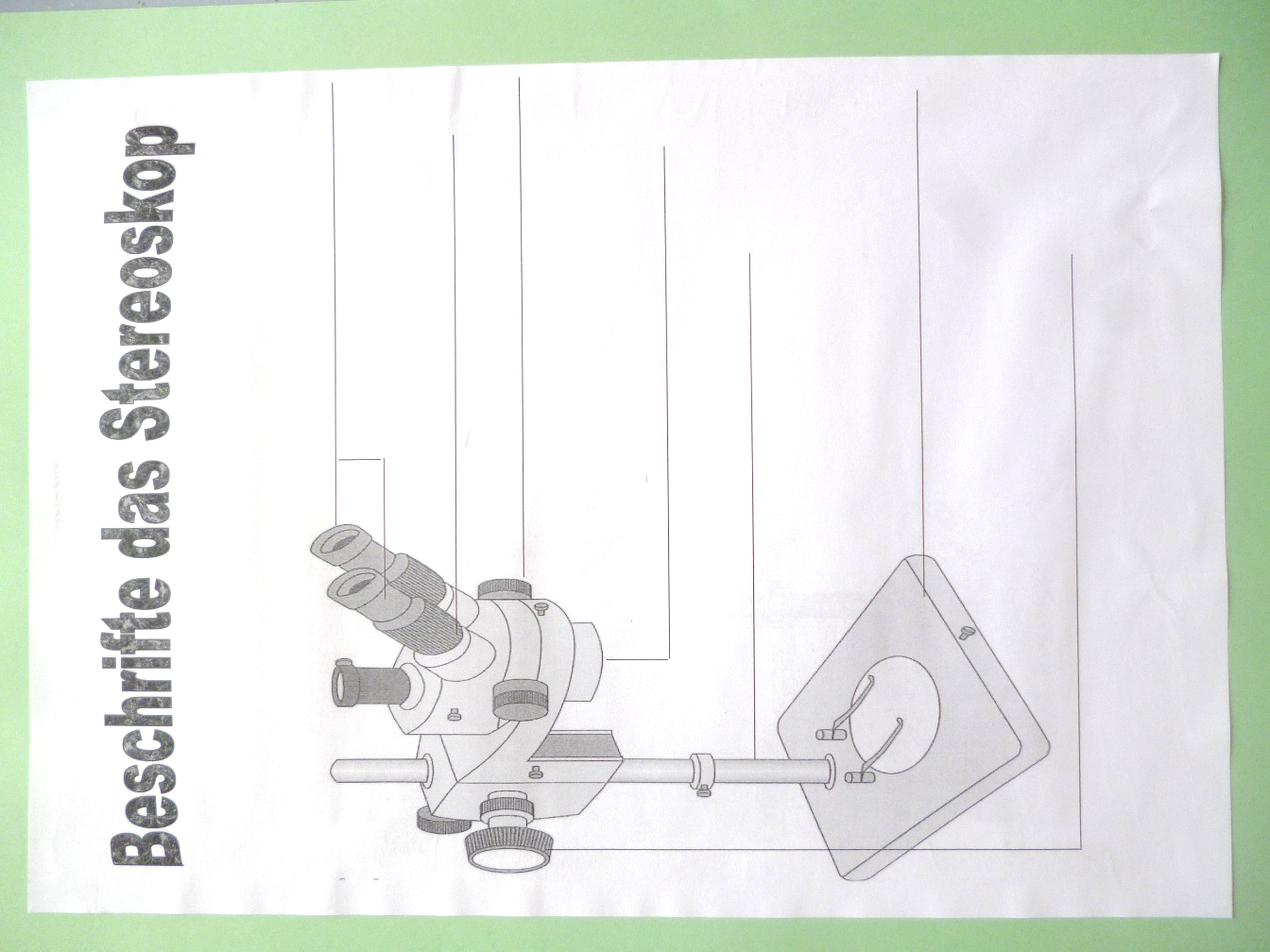 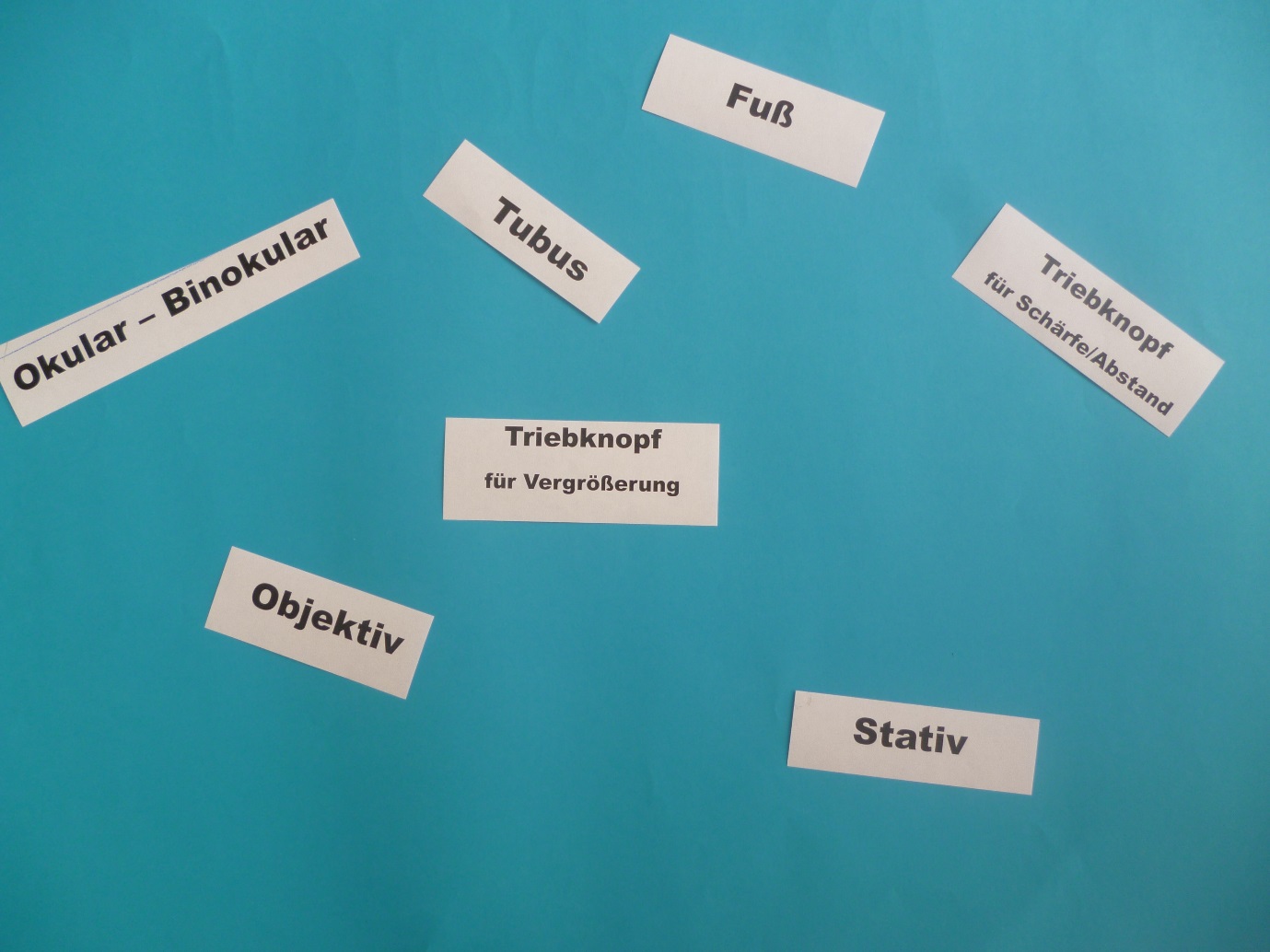 Stereoskop\Stereoskopführerschein_Oberstufe.pdf
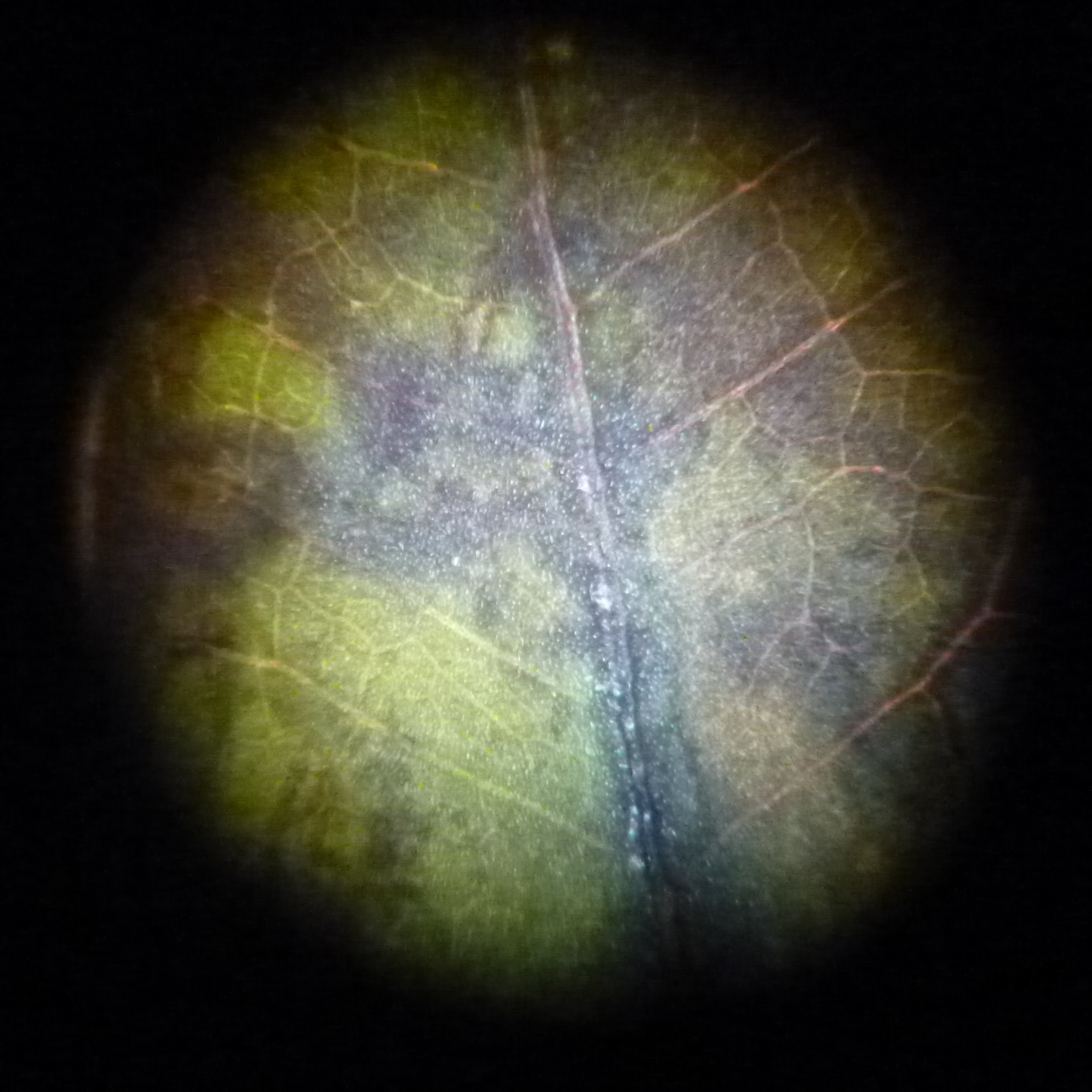 Blick durch 
die Kamera
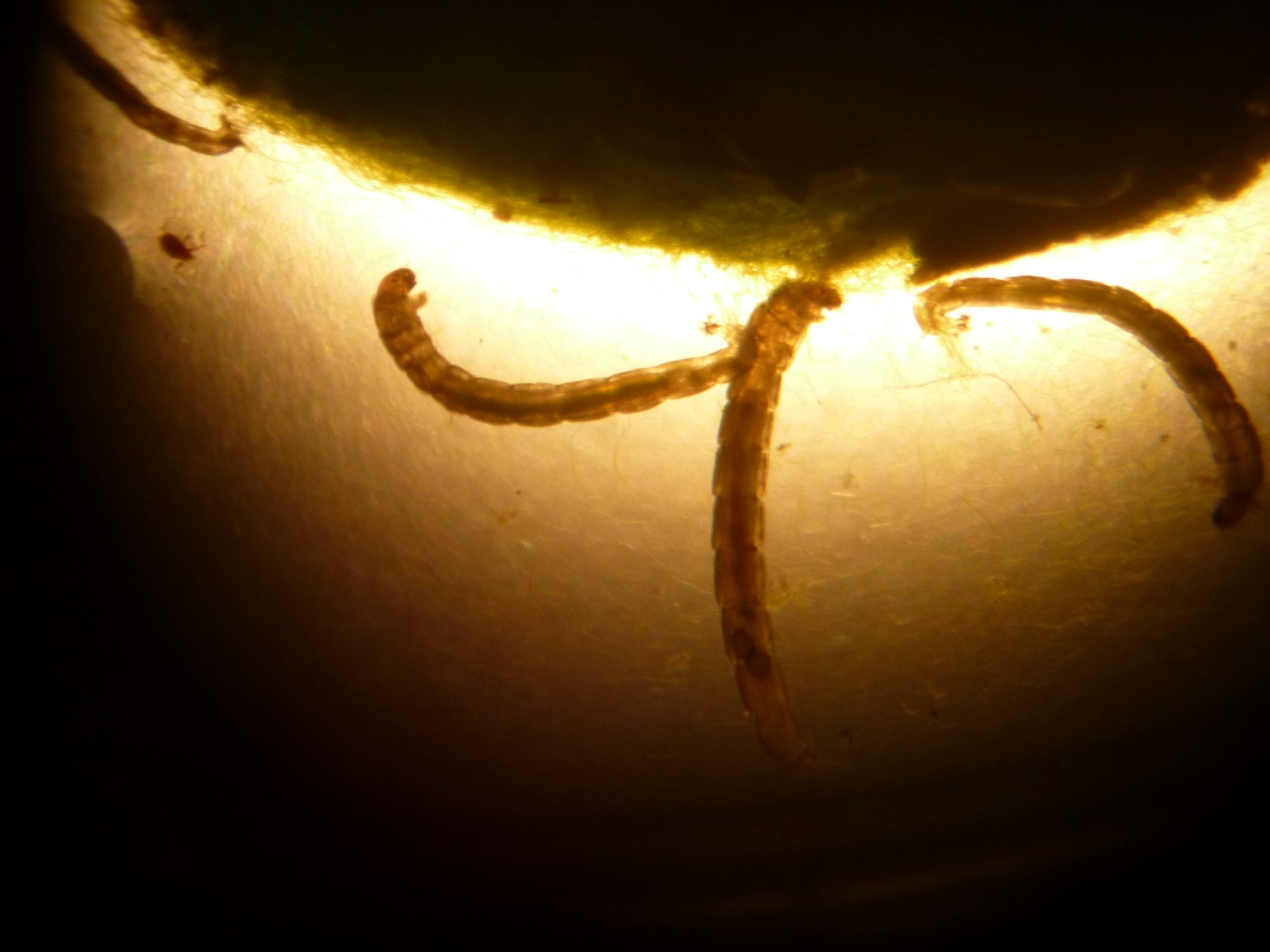 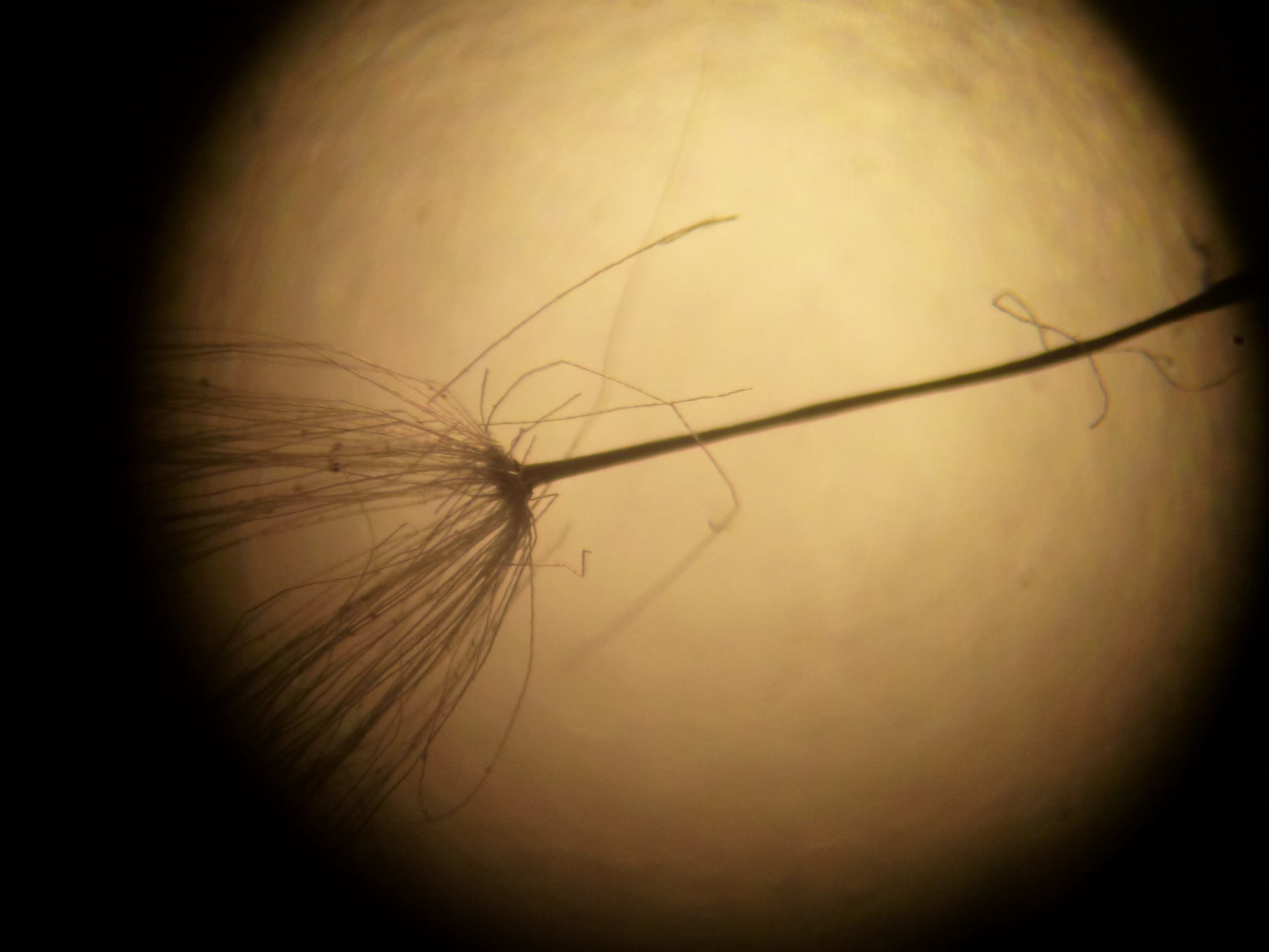 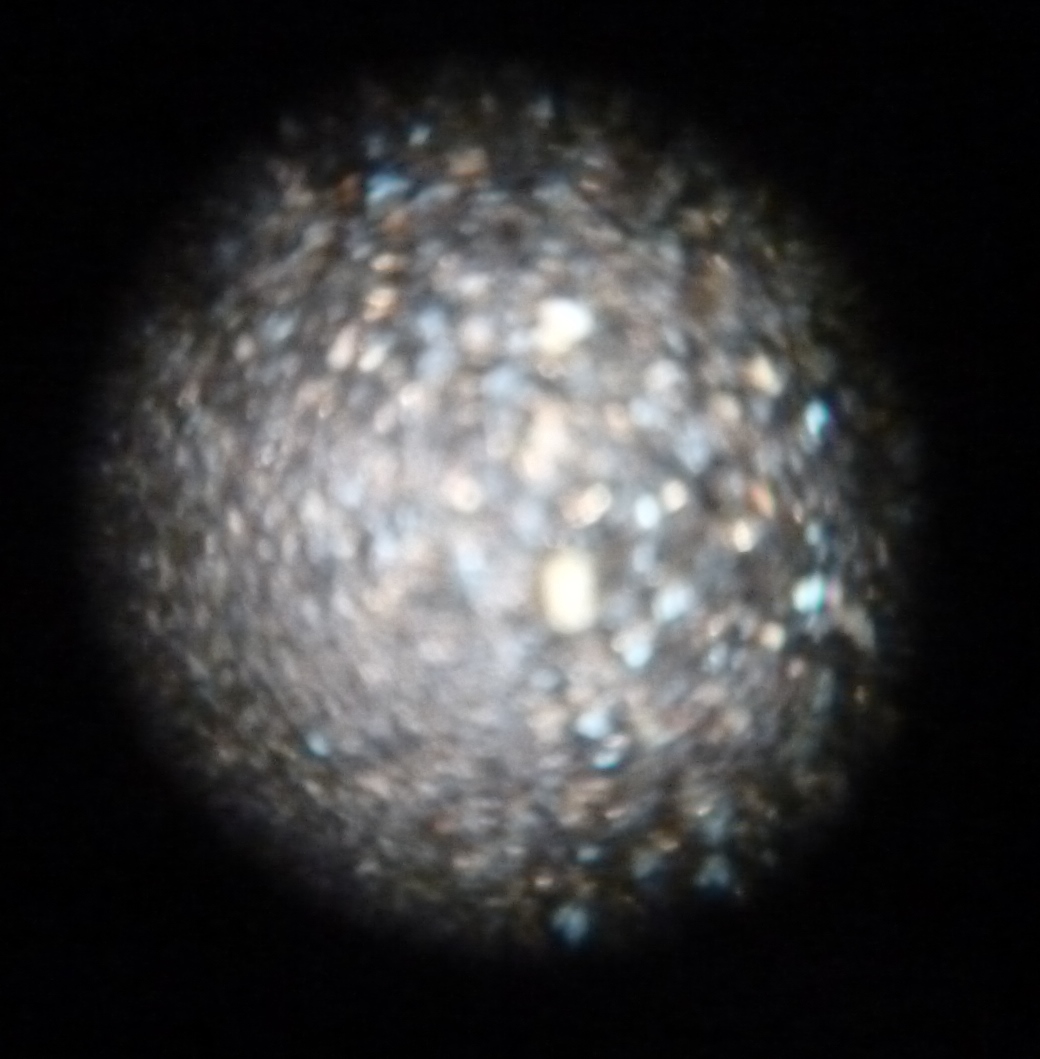 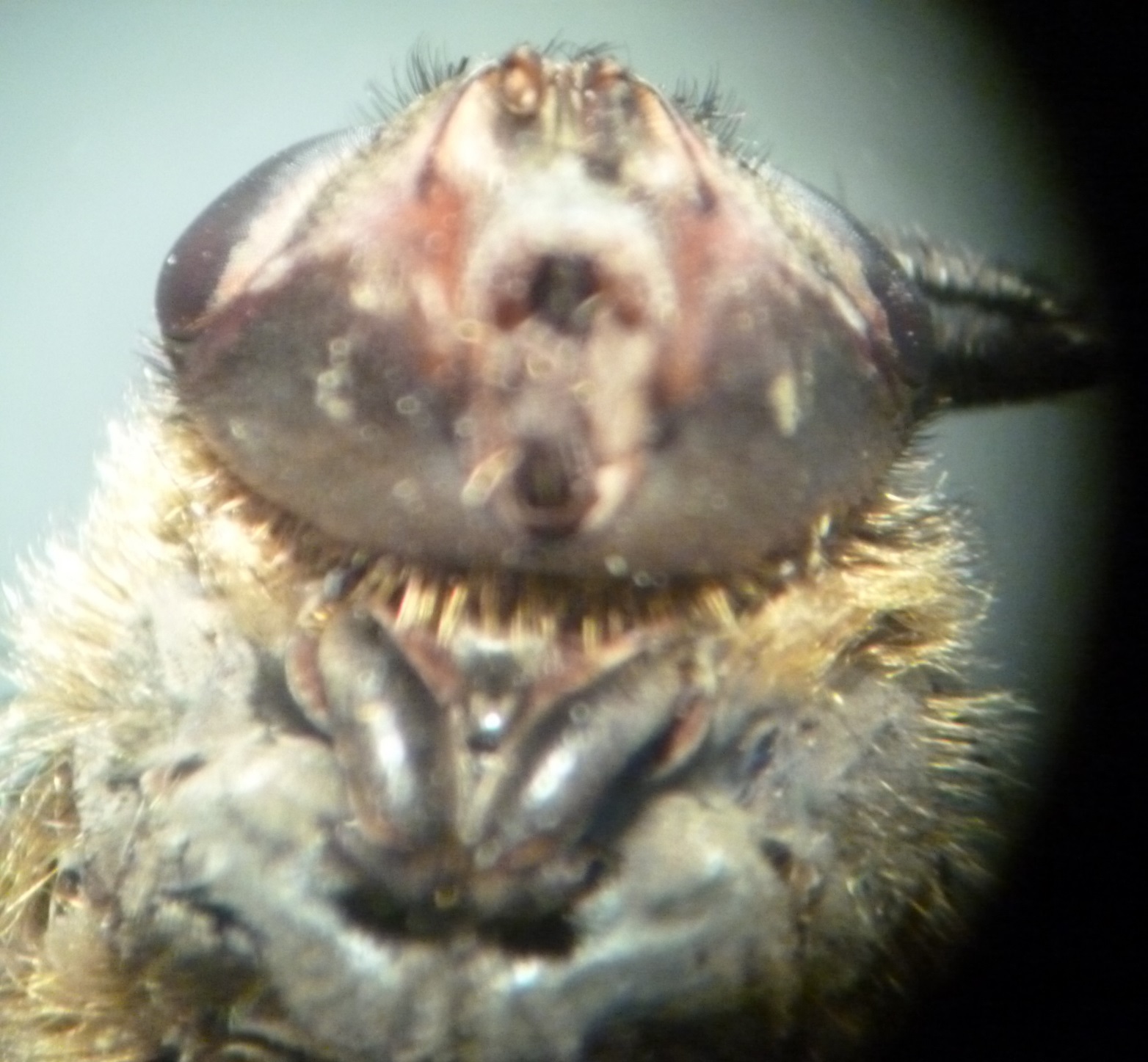 Tätigkeiten Schuljahr 2015/2016
November 2015 
	Wahlfach: Feuer, Wasser  los
April 2016 
	Wahlfach: Geheimschriften 

Einführung: Wie entsteht Farbe?

Anhand einer Mindmap wurden die
Experimente dokumentiert
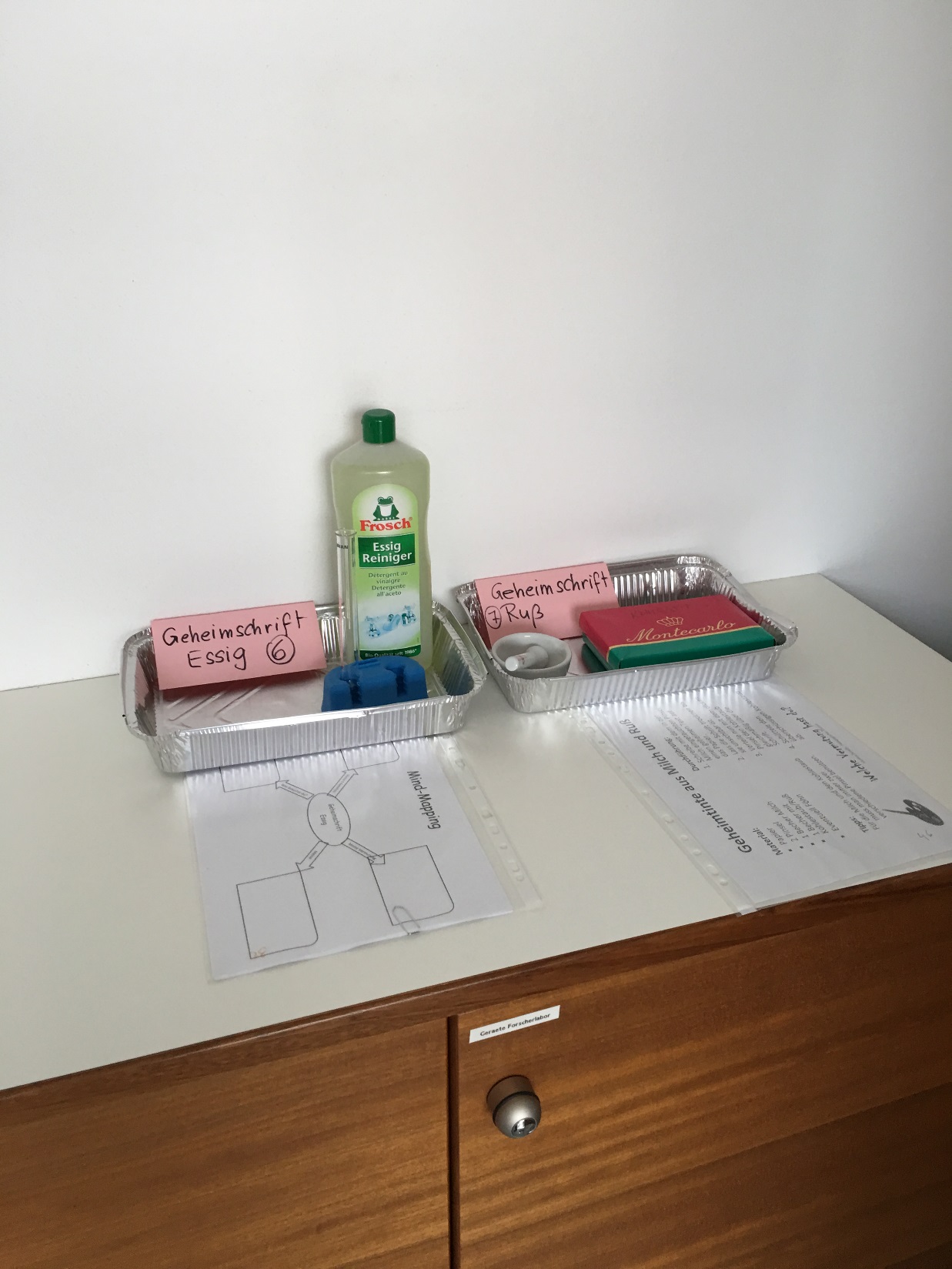 6 weitere Versuche standen den Kindern zur Auswahl:
Aus wie vielen Farben besteht die Farbe schwarz
Geheimschrift Zitronensaft
Geheimschrift Essig
Geheimschrift Waschmittel
Geheimschrift Essig
Geheimschrift Ruß
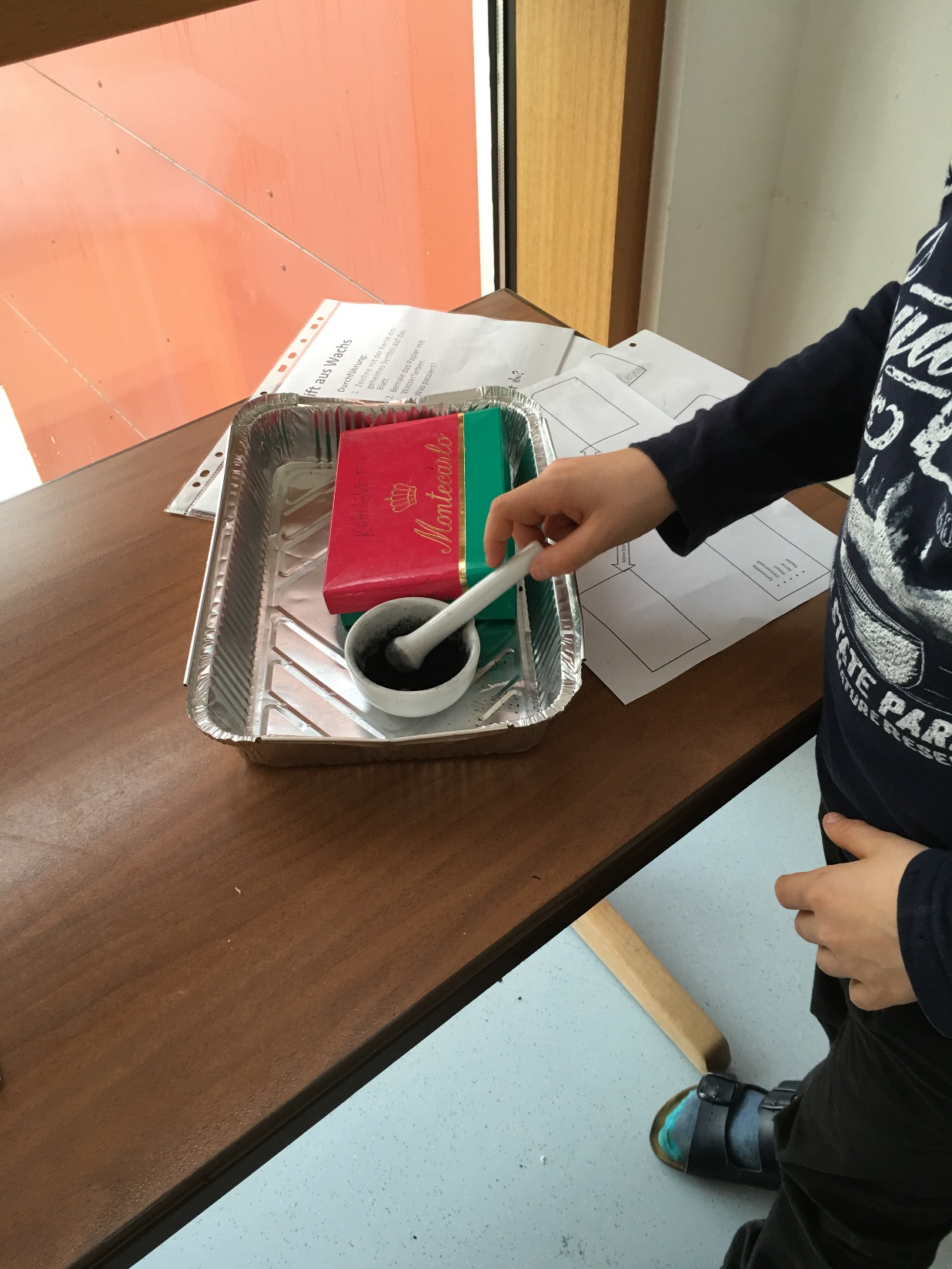 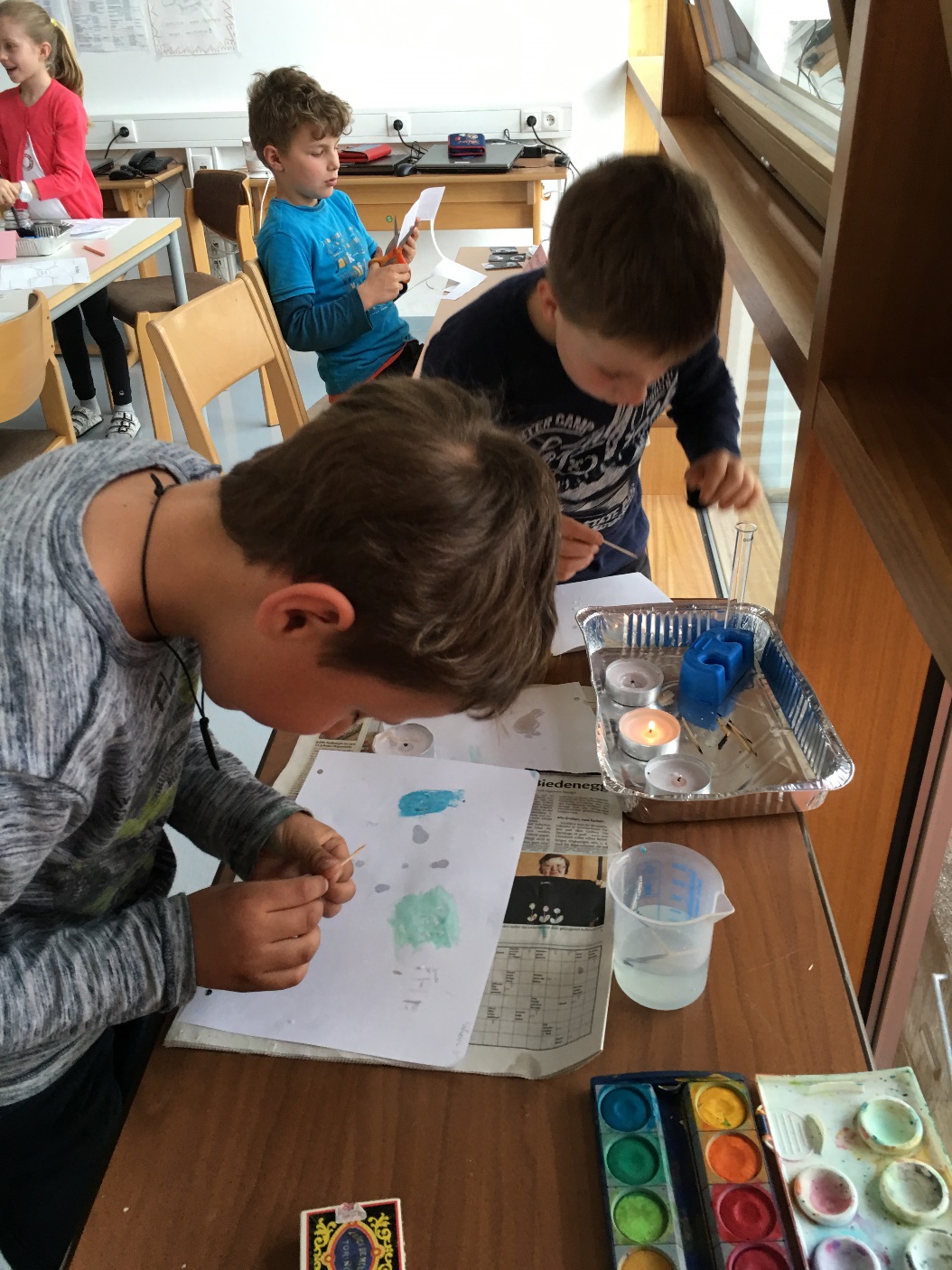 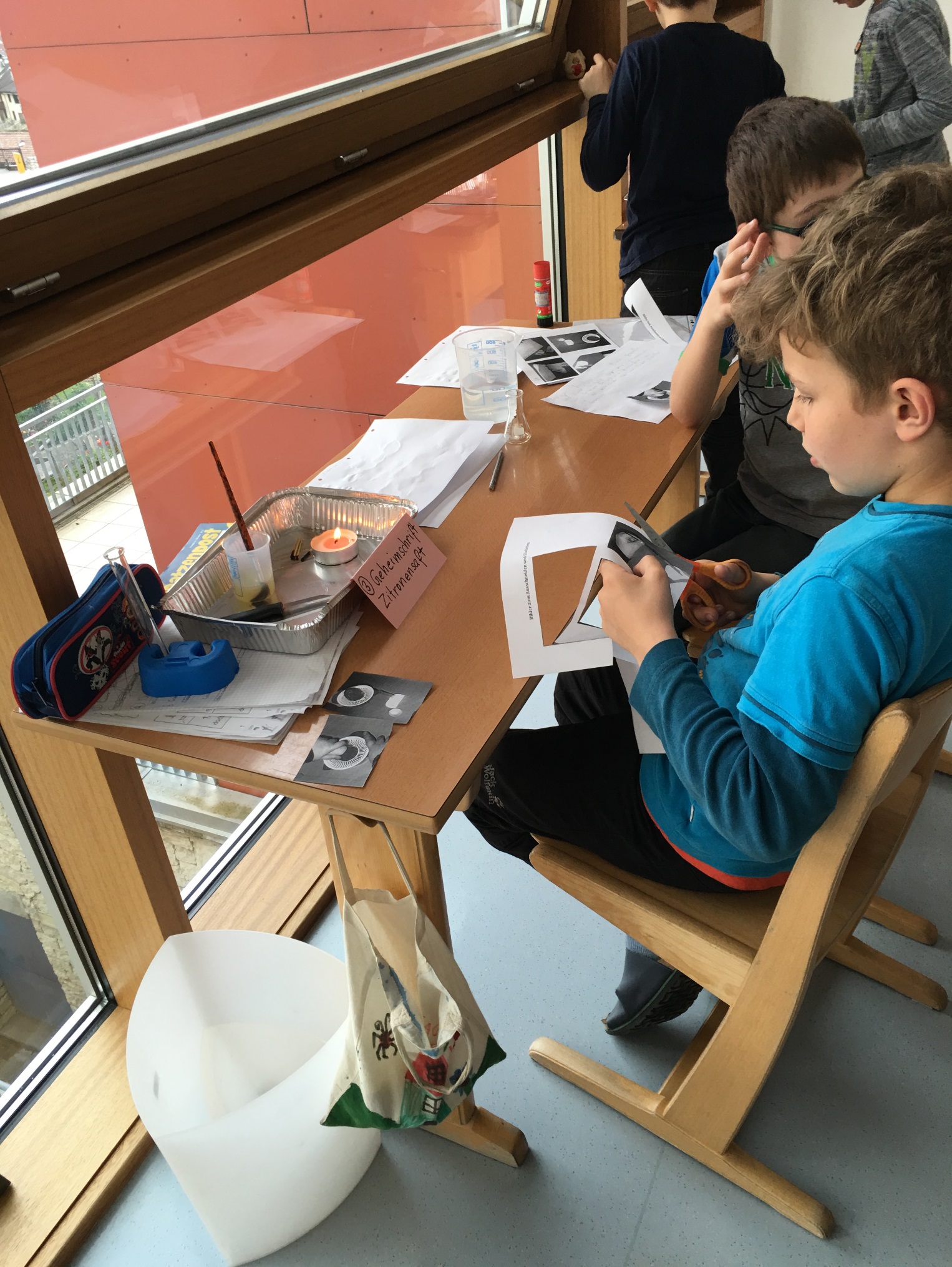 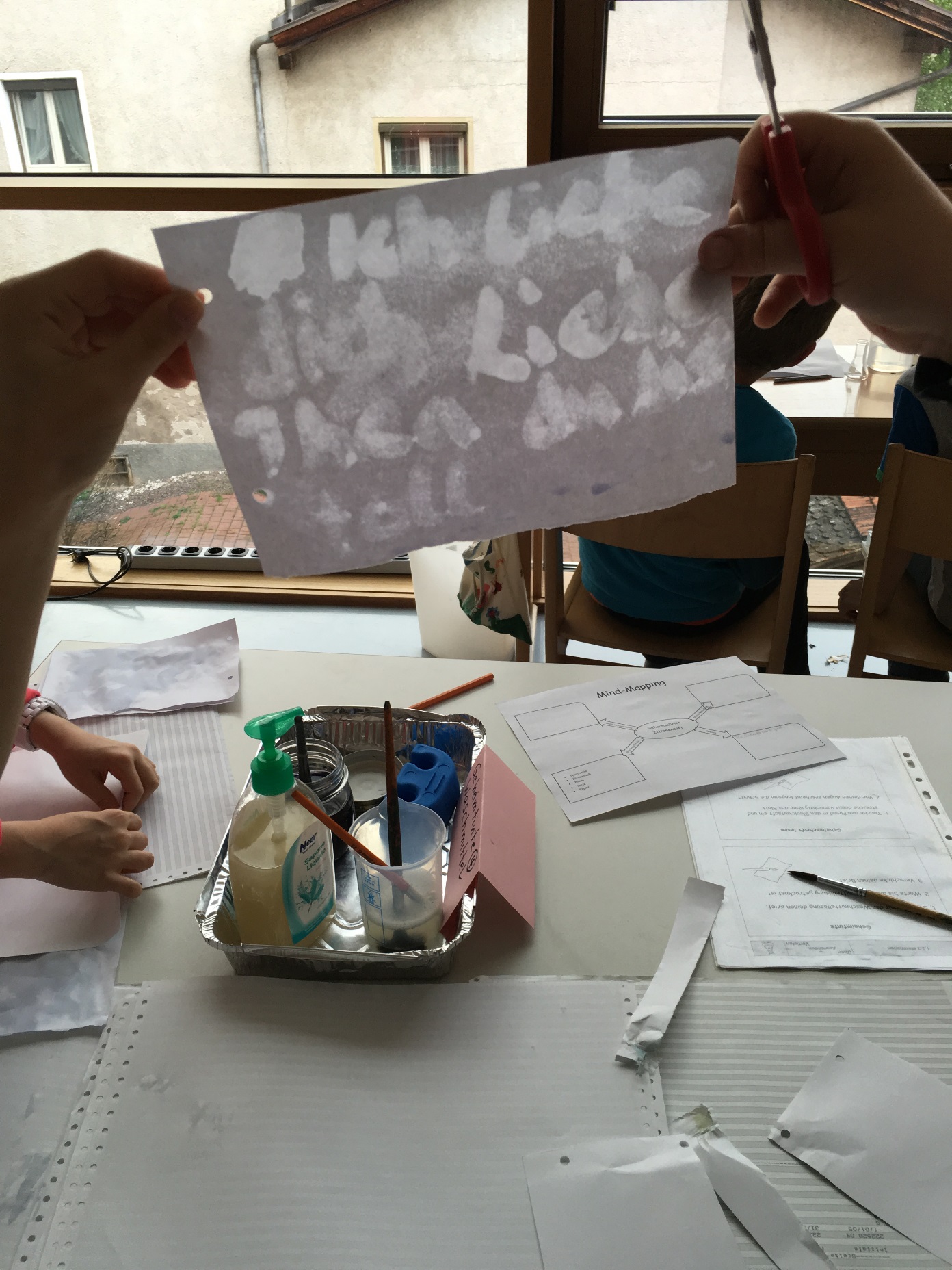 Tätigkeiten Schuljahr 2015/2016
November 2015 
	Wahlfach: Feuer, Wasser  los 

April 2016 
	Wahlfach: Geheimschriften
Danke für die AufmerksamkeitInge und Patrizia